جامعــــــة محمد خيضــــــــــــر
جامعــــــة محمد خيضــــــــــــر
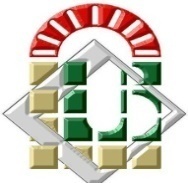 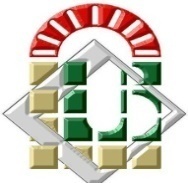 بــســكــــــــــــرة
بــســكــــــــــــرة
الجمهــورية الجزائــرية الديمقــراطية الشعبيـــة
République Algérienne Démocratique et Populaire
وزارة التعليــم العــالي و البحــث العلمـي
Ministère de l’Enseignement Supérieur et de la Recherche Scientifique
جــامعة محــمد خيضــر – بسكرة –
كــلية العلــوم الاقتصــادية و التجــارية وعلــوم التسييــر
قسم العلوم التجارية
فرع علوم مالية ومحاسبية
سنة ثالثة مالية المؤسسة
مقياس: تسيير مالي 2
الموسم الجامعي: 2021/2020
موضوع المحاضرة 02:
مفاهيم أساسية حول الاستثمارات
عناصر المحاضرة:
أولا. تعريف الاستثمار
ثانيا. تصنيف الاستثمارات
ثالثا. القرار الاستثماري الرشيد
التزام ط أ غ متكرر( صعوبة التراجع إلا بخسارة مرتفعة)
أهمية التخطيط للتأكد من سلامة قرار الاستثمار
قرار الاستثمار
ارتفاع التكلفة ( انفاق استثماري  مبدئي ضخم)
مخاطرة عالية (تدفقات مستقبلية غ مؤكدة)
تمهيد
أولا. تعريف الاستثمار:
1. التعريف المحاسبي:
الاستثمار هو كل أصل منتج أو غير منتج، منقول أو ثابت، مادي أو معنوي، تمت حيازته أو أنتج من طرف المؤسسة، منجز أو قيد الإنجاز، ويبقى في المؤسسة لأكثر من دورة نشاط.
الاستثمارات هي العناصر المادية وغير المادية التي تظهر في الجانب الأيمن في الميزانية( الأصول)، والتي حصلت عليها المؤسسة أو أنشأتها، لا من أجل بيعها، بل لاستخدامها في نشاطاتها لمدة طويلة (أكثر من سنة)
الاستثمارات هي المجموعة (2) في المخطط المحاسبي المالي
2. التعريف الاقتصادي:
الاستثمار هو استخدام المدخرات في تكوين طاقة إنتاجية جديدة لازمة لعمليات إنتاج السلع والخدمات أو المحافظة على طاقة إنتاجية قائمة أو تجديدها.
الاستثمار هو الوسائل (موجودات مادية) اللازمة لزيادة إنتاج سلع أو خدمات( طاقة إنتاجية جديدة) أو المحافظة عليها أو تجديدها.
ينظر الاقتصاديون للاستثمار على أنه المساهمة في الإنتاج، والإنتاج هو خلق أو إضافة منفعة في شكل سلع وخدمات، والإنتاج يتطلب عناصر: عمل ورأس مال .
عدم استهلاكها  بل استخدامها في نشاط اقتصادي
3. التعريف المالي:
الاستثمار هو التخلي (التضحية بـ) عن أموال يمتلكها الفرد لفترة زمنية، من أجل الحصول على عوائد نقدية مستقبلية تعوضه عن: المبلغ المستثمر وفترة الانتظار(ق ح)، النقص المتوقع في قيمتها الشرائية بفعل التضخم، مع تحقيق عائد معقول مقابل تحمل المخاطرة(احتمال عدم تحقق تلك العوائد).
الاستثمار = تكلفة+ عائد + زمن + مخاطرة
مخرجـــــــــات
مدخـــــــــــــلات
عملية الاستثمار
المبلغ المستثمر
مبلغ مستثمر( رأس المال)
مقابل زمن الانتظار ( ق ز للنقود)
العنصر البشري( العمل)
فكرة المشروع والتنظيم (مقاول)
عائد مقابل المخاطرة
مقابل التضخم(انخفاض القوة الشرائية)
4. التعريف القانوني:
نصت مادة 2 من قانون رقم 01/03، المتعلق بتطوير الاستثمار، والصادر في 20 أوت 2001، على أن الاستثمار هو كل:
اقتناء أصول تندرج في إطار إستحدات أنشطة جديدة أو توسيع قدرات إنتاجية أو إعادة تأهيل أو إعادة هيكلة.
المساهمة في رأس مال مؤسسة بشكل نقدي أو عيني.
استعادة نشاطات في إطار خوصصة كلية أو جزئية، وهي منح امتياز لإنجاز مشاريع وأنشطة اقتصادية منتجة للسلع والخدمات.
ثانيا. تصنيف الاستثمارات
1. حسب النشاط:
الاستثمار الحقيقي: الاستثمار في تجهيزات لإنتاج سلع وخدمات.
الاستثمار المالي: المضاربة في سوق الأوراق المالية( أسهم وسندات.
الاستثمار البشري: هو الاستثمار في تدريب الأفراد لتحسين معارفهم ومهاراتهم.
الاستثمار المعنوي: هو الاستثمار في تطوير أساليب وأدوات الإنتاج أو في إنتاج منتجات جديدة .
2. حسب الهدف:
استثمارات الإحلال: تهدف للمحافظة على الطاقة الإنتاجية باستبدال وإحلال تجهيزاتها بأخرى جديدة.
استثمارات التوسع: تهدف لزيادة الطاقة الإنتاجية وذلك بحيازة تجهيزات إضافية.
استثمارات إستراتيجية: تهدف لطرح منتجات جديدة أو البحث عن أسواق جديدة (تكامل، التنويع...).
3. حسب العلاقة مع السابقة:
استثمارات مستقلة: اختيار أحدها لا يتطلب استبعاد الآخر، ويمكن اختيارها معا، شريطة توافر التمويل.
استثمارات متكاملة: قبول أحدها ضروري لقبول الآخر، لذا يجب تقييمها مع بعض ومعاملتها كاستثمار واحد.
استثمارات متنافية (بديلة): قبول أحدها يمنع قبول الآخر، لا يمكن القيام بها معا، لأنها بدائل مختلفة لتحقيق نفس الغرض.
ثالثا. القرار الاستثماري الرشيد:
1. التعريف:
عملية اختيار البديل الاستثماري الذي يعطي أكبر عائد من بين بديلين على الأقل، والمبني على مجموعة من الدراسات التي تسبق عملية الاختيار.
السلع(تجاري)
العقارات
الأوراق المالية
مضاربة
أدوات الاستثمار
العملات
معادن نفيسة
فندقة
خدمية:
نقل
التحف الفنية
....
المشروعات
مشروع حليب
إنتاجية:
مشروع معلبات
مشروع .....
2. أسس القرارات الاستثمارية
أ. بناء القرار الاستثماري وفق خطوات علمية: 
يبنى القرار الاستثماري على دراسات الجدوى الاقتصادية:  مجموعة من الدراسات العلمية ( اختبارات– تقديرات )، يتم إعدادها بدقة لتقرير مدى صلاحية الاستثمار في مشروع معين، وتفضيله عن أوجه أخرى للاستثمار.
لتحقيق ذلك لابد من المرور بالخطوات التالية:
1). تحديد الهدف الأساسي للاستثمار. 
2). تجميع المعلومات اللازمة لاتخاذ القرار الاستثماري. 
3). تحديد العوامل الأساسية المتحكمة في القرار الاستثماري. 
4). تقييم العوائد المتوقعة للفرص الاستثمارية المقترحة. 
5). اختيار البديل أو الفرصة الاستثمارية المناسبة الأهدف.
دراسة جدوى تمهيدية: هل يوجد طلب، درجة منافسة، الدعم الحكومي، المواد الأولية، مصادر التمويل متوفرة؟ ...
دراسة جدوى تفصيلية:
دراسة جدوى قانونية: القيود والمزايا الحكومية، الشكل القانوني
دراسة جدوى تسويقة: تقدير الطلب على المنتجات ( الإيرادات المتوقعة)
دراسة جدوى فنية: الموقع، الأصول اللازمة، التكاليف( الاستثمارية، التشغيلية)
دراسة جدوى مالية: العائد على الاستثمار، فترة الاسترداد ....
دراسة جدوى تمويلية: مصادر التمويل، خطة التمويل، تكاليف التمويل ....
دراسة جدوى اجتماعية وبيئية: وظائف، ضرائب، حركة اقتصادية....
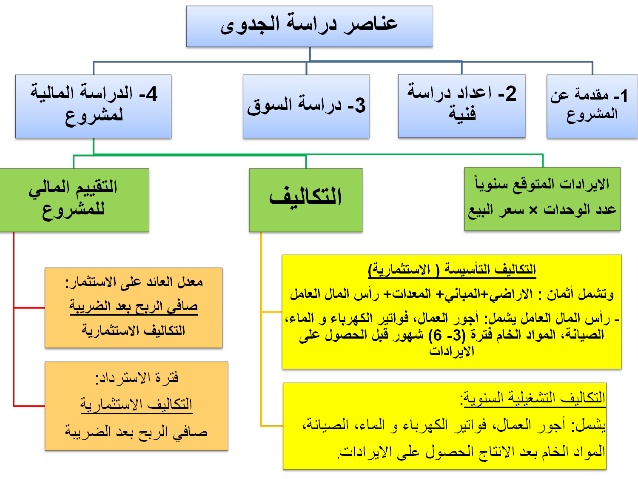 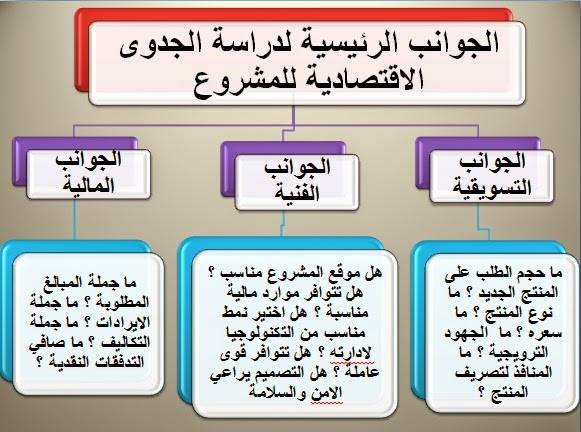 ب. تحديد الاستراتيجية الملائمة للمستثمر: 
تختلف باختلاف أولويات المستثمرين، والتي تتأثر بعدة عوامل: الربحية، السيولة، الأمان. والربحية تتمثل بمعدل العائد، أما السيولة والأمان فيتوقفان على مدى تحمل المستثمر للمخاطرة.
بناء على عنصري العائد والمخاطرة يمكن تصنيف المستثمرين إلى:
مستثمر متحفظ (متجنب المخاطرة): يعطي  الأمان الأولوية، حتى ولو مع معدل عائد ضعيف، وعادة ما يكون من المستثمرين الجدد.
مستثمر مضارب (باحث عن المخاطرة): يعطي  للربحية الأولوية، مع استعداد تام لتحمل مخاطرة عالية، عادة ما يكون من قدامى المستثمرين.
مستثمر متوازن (محايد): يوازن بين العائد والمخاطرة، فلا يتحمل مزيدا من المخاطرة إلا إذا ترافقت بمزيد من العائد المناسب، يعتبر من المستثمرين الأكثر عقلانية.
ج. مراعاة المبادئ العلمية عند إتخاذ القرار الاستثماري
مبدأ تعدد الخيارات أو الفرص الاستثمارية:
بما أن الموارد المالية نادرة، والفرص الاستثمارية المتنافسة متعددة، لذا على المستثمر المفاضلة بين الأدوات الاستثمارية، لاختيار  الأداة التي تتفق مع استراتيجيته الاستثمارية.
مبدأ الخبرة والتأهيل:
اتخاذ القرار الاستثماري الرشيد يتطلب خبرة ودراية لا تتوفر لكل فئات المستثمرين:
فئة ممن لا يمتلكون الدراية والخبرة الكافيتين لاختيار الأداة الاستثمارية المناسبة (المستثمرين السذج)؛
فئة ممن يتمتعون بالخبرة والدراية التي تؤهلهم لاتخاذ القرار الاستثماري.
فئة ممن يحترفون تقديم الاستشارة للمستثمرين من الفئة الأولى( محللو الاستثمار ومدراء المحافظ الاستثمارية).
مبدأ الملائمة (اختيار مجال الاستثمار المناسب):
يقوم المستثمر باختيار المجال الاستثماري المناسب، ثم الأداة الاستثمارية المناسبة في ذلك المجال، ويسترشد المستثمر في تطبيق هذا  المبدأ بمنحني تفضيله الاستثماري الخاص،  الذي يتحدد في ضوء مجموعة من العوامل: عمره، ووظيفته،  ومستوى  دخله، وحالته الاجتماعية... الخ، تحدد درجة اهتمام المستثمر  تجاه العناصر الأساسية في قرار الاستثمار : العائد، المخاطرة (الأمان)، سيولة الأداة الاستثمارية.
ص
هـ
العائد
د
ج
ب
س
أ
المخاطرة
منحنى التفضيل الاستثماري
منحنی تفضیل الاستثمار يتضمن جميع النقاط الممثلة لبدائل المزج الممكنة بين العائد المتوقع من جهة، ودرجة المخاطرة من جهة أخرى.
تعليق :
الأدوات الاستثمارية أ، ب، ج، د، هـ مقبولة عند المستثمر، لأنها تقع على منحنى تفضيله الاستثماري.
الأداة الاستثمارية  س غير مقبولة، لأنها تحقق للمستثمر عائد أقل من العائد الذي تحقق الأداة د، مع أنه تحمله نفس المخاطرة.
الأداة الاستثمارية ص تحقق للمستثمر عائد أعلى من الأداة ب، رغم أن لهما نفس المخاطرة، لكنها غير متاحة عمليا.
مبدأ التنوع أو توزيع المخاطر الاستثمارية:
بما أن الإيردات النقدية للاستثمار غير مؤكدة لارتباطها  بعوامل تخرج عن سيطرة المستثمر، لذا يتحمل درجة من المخاطرة في سبيل تحقيق عوائد مقبولة، ويمكن تخفيض المخاطرة بتنويع الأدوات الاستثمارية، وذلك بتطبيق المثل الشعبي القائل ( لا تضع جميع البيض في سلة واحدة).
3. مراحل القرار الاستثماري
أ. تحديد الهدف من الاستثمار: يتمثل في العائد المالي والاجتماعي المرغوب، يتوقف على أولويات وتفضيلات المستثمر.
ب. تحديد الفرص الاستثمارية المتاحة، يتطلب جمع وتحليل معلومات عن البيئة الاستثمارية لاكتشافها؛
ج. تحديد العناصر المميزة لكل مشروع استثماري( العمر الاقتصادي، تكلفة الاستثمار، التدفقات النقدية الصافية، القيمة المتبقية، معدل الخصم)؛
د. تقييم المشاريع باستخدام المعايير الملائمة( القيمة الحالية الصافية، مؤشر الربحية، فترة الاسترداد، معدل العائد الداخلي...)؛
هـ. تحليل حساسية نتائج التقييم (تغيرات محتملة في العناصر الحاكمة: كمية المبيعات، سعر بيع المنتجات، أسعار شراء المواد الأولية الأساسية، معدل الخصم، عمر المشروع، ...)، وهو ما يسمح بتقييم درجة المخاطرة في المشاريع؛
و. اتخاذ القرار: اختيار البديل الاستثماري الأفضل حسب هدف المستثمر.
جامعــــــة محمد خيضــــــــــــر
جامعــــــة محمد خيضــــــــــــر
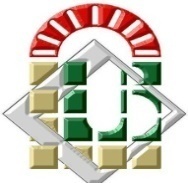 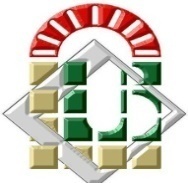 بــســكــــــــــــرة
بــســكــــــــــــرة
الجمهــورية الجزائــرية الديمقــراطية الشعبيـــة
République Algérienne Démocratique et Populaire
وزارة التعليــم العــالي و البحــث العلمـي
Ministère de l’Enseignement Supérieur et de la Recherche Scientifique
جــامعة محــمد خيضــر – بسكرة –
كــلية العلــوم الاقتصــادية و التجــارية وعلــوم التسييــر
قسم العلوم التجارية
فرع علوم تجارية
سنة أولى ماستر تسويق مصرفي
مقياس: تسيير مالي
الموسم الجامعي: 2021/2020
موضوع المحاضرة 08:
عناصر الاستثمار
عناصر المحاضرة:
 تكلفة الاستثمار(الإنفاق الاستثماري)
 العمر الاقتصادي( مدة الحياة)
 التدفقات النقدية
 القيمة المتبقية
 معدل الخصم ( التحيين)
تمهيد:
يتطلب القرار الاستثماري الرشيد تحديد خمس عناصر لكل بديل استثماري قبل عملية المقارنة والاختيار من بينها، هذه العناصر هي: 
 تكلفة الاستثمار؛
 عمر الاستثمار؛
 التدفقات النقدية السنوية الصافية؛
 القيمة المتبقية؛
 معدل الخصم.
تكلفة الاستثمار(الإنفاق الاستثماري)
هي كل ما ينفق على المشروع من لحظة التفكير الجدي في إقامته وحتى بداية أول دورة تشغيلية.
ترتبط بفترة الإنشاء، التي قد تصل إلى عدة سنوات، لحظة (صفر) في المشروعات الفورية مثل شراء مشروع قائم.
تكلفة الاستثمار =  
سعر حيازة الأصل الاستثماري(سهل التحديد من كتالوجات البائعين).
+ تكاليف ملحقة بالشراء( نقل، جمركة ...)؛
+ تكاليف تركيب، تأسيس، تشغيل وتدريب عمال (تكنولوجيا جديدة)؛
+ تكاليف استثمارات مكملة للاستثمار الرئيسي (نقل العمال، مباني اجتماعية...)؛
- صافي سعر التنازل عن الأصل القديم من تكلفة حيازة الأصل الجديد (حالة استمارات الإحلال)؛
+ احتياج رأس المال العامل للاستغلال الإضافي BFRsup (حالة استثمار توسعي أو جديد).
ملاحظة:
الزيادة في النشاط تؤدي إلى زيادة في الاستخدامات الجارية( مخزونات، زبائن،...)، وزيادة في الموارد الجارية( موردون، أجور، ضمان اجتماعي ...)، وبما أن الزيادة في الاستخدامات عادة أكبر من الزيادة في الموارد، الفارق يمول بأموال دائمة، ومنه يتشكل احتياج إضافي لرأس المال العامل للاستغلال.
BFRsup = مخزون + حقوق استغلال – ديون استغلال
يتم استرجاعBFRsup  بعد نهاية المشروع في شكل مواد ومنتجات متبقية تباع، تحصيل مبيعات متأخرة، تضاف للسنة الأخيرة من عمر المشروع.
ملاحظة:
التكاليف التي تتحملها المؤسسة سواء نفذ المشروع أم لا، مثل دراسة جدوى المشروع، لا تدخل ضمن تكلفة الاستثمار، وتسمى التكاليف الغارقة.
ملاحظة:
عند استخدام موارد المؤسسة في المشروع الاستثماري، يجب إدراج تكلفة الفرصة الضائعة لهذه الموارد ضمن تكاليف المشروع (تدفقات نقدية خارجة).
2. مدة حياة الاستثمار (العمر الاقتصادي):
هي فترة استغلال الاستثمار التي يحقق فيها معدلات العائد المرغوب فيها أو المخططة، وهي المدة التي يستخدم فيها الأصل الاستثماري في النشاط، ويولد إيرادات تفوق نفقاته.
يختلف العمر الاقتصادي عن العمر الإنتاجي (مدة الاستخدام الفعلي للاستثمار في النشاط).
العمر المحاسبي هو الفترة التي يهلك فيها الأصل الاستثماري تماما، يتعلق بنوع الأصل وطريقة الاهتلاك المتبعة.
محددات مدة حياة الاستثمار
مدة الحياة الفنية: يقدرها القسم التقني بدقة مقبولة بعدد بساعات التشغيل.
مدة الحياة التكنولوجية: المدة التي تفصل بين تاريخ تشغيل الأصل وتاريخ ظهور آلة جديدة تقوم بنفس الدور، ولكن بإنتاجية وجودة أعلى.
مدة حياة المنتج: عندما لا يمكن تحويل استغلال الاستثمار في حالة زوال المنتج، فإن مدة حياة المنتج تكون هي مدة حياة الاستثمار.
3. التدفقات النقدية:
أ. تعريف:
التدفق النقدي هو حركة النقدية إلى داخل أو إلى خارج المشروع الاستثماري.
تدفقات نقدية داخلة (تحصيلات): مبيعات، استرجاعBFR   في نهاية المشروع، القيمة المتبقية.
تدفقات خارجة (تسديدات): إنفاق استثماري مبدئي (تكاليف رأسمالية)، تكاليف التشغيل (أجور، مشتريات، مصاريف، ضريبة على الأرباح.... ).
ب. أنواع التدفقات النقدية:
تدفقات نقدية تشغيلية: النقدية المنفقة أو المكتسبة نتيجة أنشطة تشغيلية، وتشمل مبيعات، مشتريات، أجور، مصاريف، ضرائب على النتائج...إلخ.
تدفقات نقدية استثمارية: النقدية المكتسبة من بيع  أصول ط م، أو إنفاقها لحيازة أصول ط م.
تدفقات نقدية تمويلية: النقدية التي تحققت من الحصول على ديون أو إصدار أسهم، أو المدفوعة لسداد إعادة شراء الأسهم أو تسديدات الديون.
ج. التدفق النقدي السنوي الصافي:
الطريقة المباشرة:       
تدفق نقدي صافي= تدفقات نقدية داخلة- تدفقات نقدية خارجة
                      = تحصيلات - تسديدات
الطريقة غ المباشرة: 
تدفق نقدي صافي= ربح محاسبي صافي
                       – إيرادات غ نقدية
                      + أعباء غ نقدية
تدفق نقدي صافي= ربح محاسبي صافي+ مخ الاهتلاك – الانفاق الاستثماري+ صافي التنازل- BFR الإضافي
ملاحظة:
أقساط سداد القروض لا تعتبر تدفقات نقدية، وإلا تم حسابها مرتين، الأولى عند حساب تكلفة الاستثمار كتدفقات نقدية خارجة، والثانية عن سداد القرض.
ملاحظة:
فوائد القروض أثناء فترة الإنشاء تعتبر جزء من تكلفة الاستثمار، أما أثناء فترة الاستغلال فتعتبر مصاريف مالية، ولا تدخل في حساب تدفقات الاستثمار، بل يتم خصمها أثناء التقييم المالي للمشروع كتكلفة لرأس المال.
ملاحظة:
الاهتلاكات لا يترتب عنها خروج للنقدية، وإنما تعتبر أعباء محاسبية، وتؤخذ في الاعتبار فقط لحساب القاعدة الضريبية.
ملاحظة:
لا تحتسب إلا التدفقات التفاضلية للمشروع، أي + و- في التدفقات النقدية للمؤسسة بفعل المشروع الجديد.
د. مزايا استخدام التدفقات النقدية:
تسمح بتحديد العائد المالي للاستثمار عند استخدامها في حساب  معايير التقييم .
تسمح بتحديد مشاكل السيولة في النشاط، لأن الربح المحاسبي لا يكون بالضرورة سيولة.
أداة لتقييم جودة الربح المبني على الاستحقاق، أن الربح المحاسبي من بنود كثيرة غير نقدية يعتبر منخفض الجودة).
الربح المحاسبي يتأثر بالأساليب المحاسبية المعتمدة عكس التدفق النقدي.
4. القيمة المتبقية:
هي المبلغ الصافي المنتظر الحصول عليه عند بيع الأصل الاستثماري كخردة في نهاية عمره الاقتصادي، وذلك بعد طرح مصاريف الإزالة والبيع، والضريبة الرأسمالية إن وجدت.
تساهم القيمة المتبقية في اختيار وقبول المشاريع الجديدة، حيث تسمح بتخفيض تكلفة الاستثمار اللازمة الجديد، مما يزيد من حظوظ القيام به.
حالات معالجة القيمة المتبقية
الحالة الأولى: صافي سعر التنازل> ق م ص:
   يوجد ربح (فائض تنازل)←ضريبة أرباح رأسمالية، وصافي القيمة البيعية تدفق نقدي داخل، والضريبة على الربح تدفق نقدي خارج للسنة الأخيرة.
مثال:
صافي سعر التنازل( البيع)= 1500.
القيمة المحاسبية الصافية(باقي الاهتلاك)= 1200.
الربح الرأسمالي= صافي سعر التنازل- قيمة محاسبية صافية
                  = 1500- 1200= 300 > 0
هو ربح رأسمالي يخضع لضريبة الأرباح الرأسمالية 20 %
ضريبة أرباح رأسمالية= 300 × 0.20= 60.
إذن: صافي سعر التنازل عن الخردة 1500 تدفق نقدي داخل في نهاية المدة
الضريبة الرأسمالية 60 تدفق نقدي خارج في نهاية المدة
القيمة المتبقية= 1500- 60= 1440 تدفق نقدي داخل في نهاية المدة
ق م ص= سعر الحيازة- مجموع أقساط الاهتلاك
الحالة الثانية: صافي سعر التنازل = ق م ص: 
   لا يوجد فائض تنازل← لا توجد ضريبة، وصافي القيمة البيعية تدفق داخل للسنة الأخيرة.
مثال: 
صافي سعر التنازل( البيع)= 1200.
القيمة المحاسبية الصافية(باقي الاهتلاك)= 1200.
الربح الرأسمالي= صافي سعر التنازل- قيمة محاسبية صافية
                  = 1200- 1200= 0 
لا يوجد ربح أو خسارة رأسمالية، ومنه:
إذن: صافي سعر التنازل عن الخردة 1200 تدفق نقدي داخل في نهاية المدة
القيمة المتبقية = 1200 تدفق نقدي داخل في نهاية المدة
الحالة الثالثة: صافي سعر التنازل < ق م ص: 
   توجد خسارة رأسمالية← الاستفادة من ائتمان ضريبي، يعتبر كل من صافي القيمة البيعية، وائتمان ضريبي تدفق نقدي داخل للسنة الأخيرة.
مثال:
صافي سعر التنازل( البيع)= 1000.
القيمة المحاسبية الصافية(باقي الاهتلاك)= 1200.
الخسارة الرأسمالية= صافي سعر التنازل- قيمة محاسبية صافية
                      = 1000- 1200= - 200 < 0
يوجد ائتمان ضريبي= 200 (0.20)= 40(تخفيض ضريبي يتم استرداده من خلال طرحه من الضريبة القادمة).
صافي سعر التنازل 1000 تدفق نقدي داخل، والائتمان الضريبي 40 تدفق نقدي داخل في السنة الأخيرة.
القيمة المتبقية= 1000+ 40= 1040 تدفق نقدي داخل في نهاية المدة.
5. معدل الخصم  Taux d'actualisation
هو تكلفة الفرصة البديلة لرأس المال المستثمر، أي معدل العائد الذي يمكن الحصول عليه عند استثمار  نفس رأس المال في مجال مماثل(بنفس درجة المخاطرة).
هو تكلفة التمويل المتوسطة المرجحة لرأس المال المستثمر (متوسط تكلفة الديون والأموال الخاصة ).
محددات معدل الخصم
معدل عائد السوق المالي: الذي يعرف تغيرات تبعا لشروط الإقراض.
خطر المشروع: يتم دمج احتمال فشل المشروع في حساب معدل الخصم.
الزمن: ↑مدة سداد رأس المال، ↑احتمال عدم السداد، ↑تكلفة رأس المال، ↑معدل خصم أعلى.